Connect 4
Connect 4
Get 4 spaces in a straight line (up, down, left, right, diagonal) 

“What are you doing?”
“I’m ________.”

Can’t go over another line 


             *Most lines win*
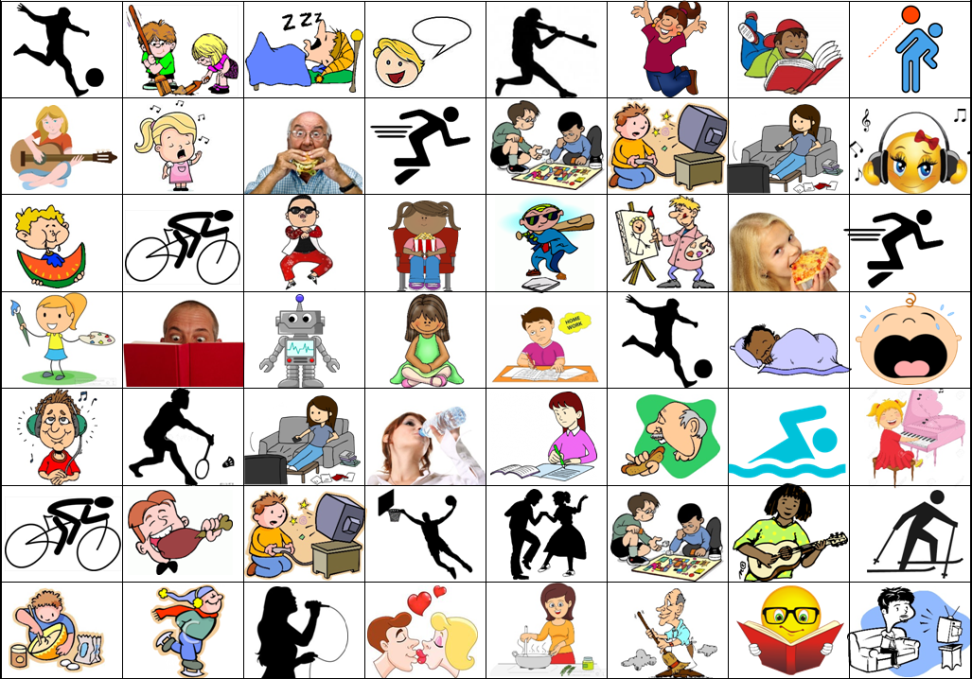 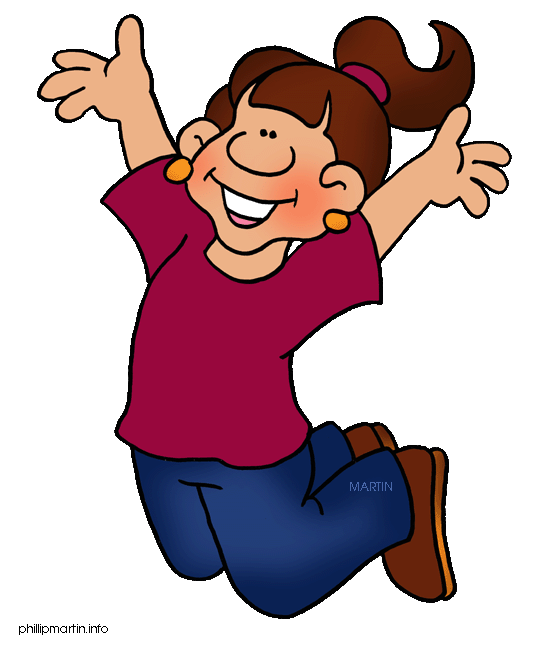 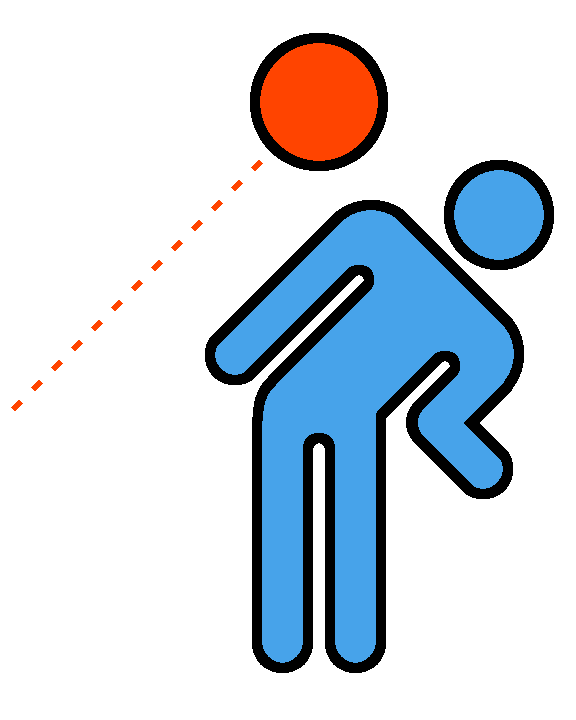 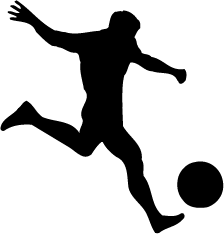 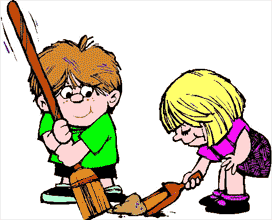 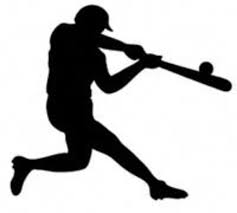 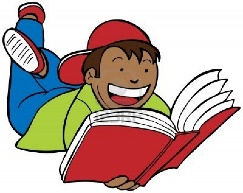 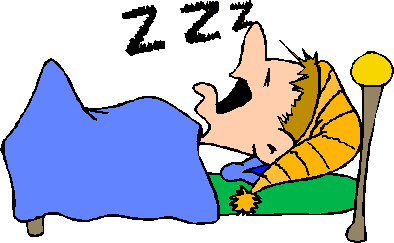 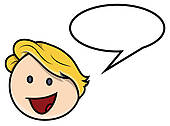 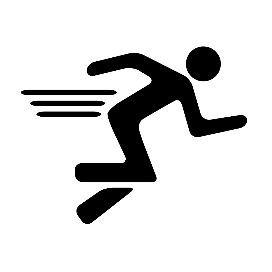 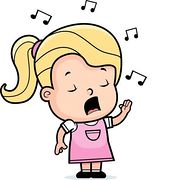 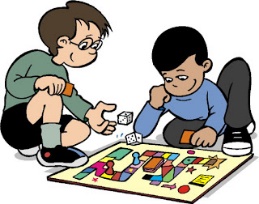 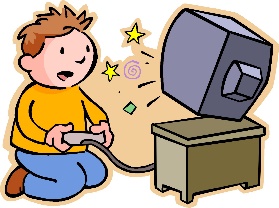 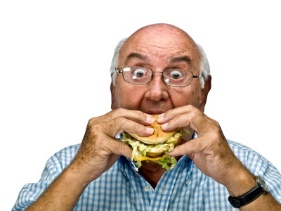 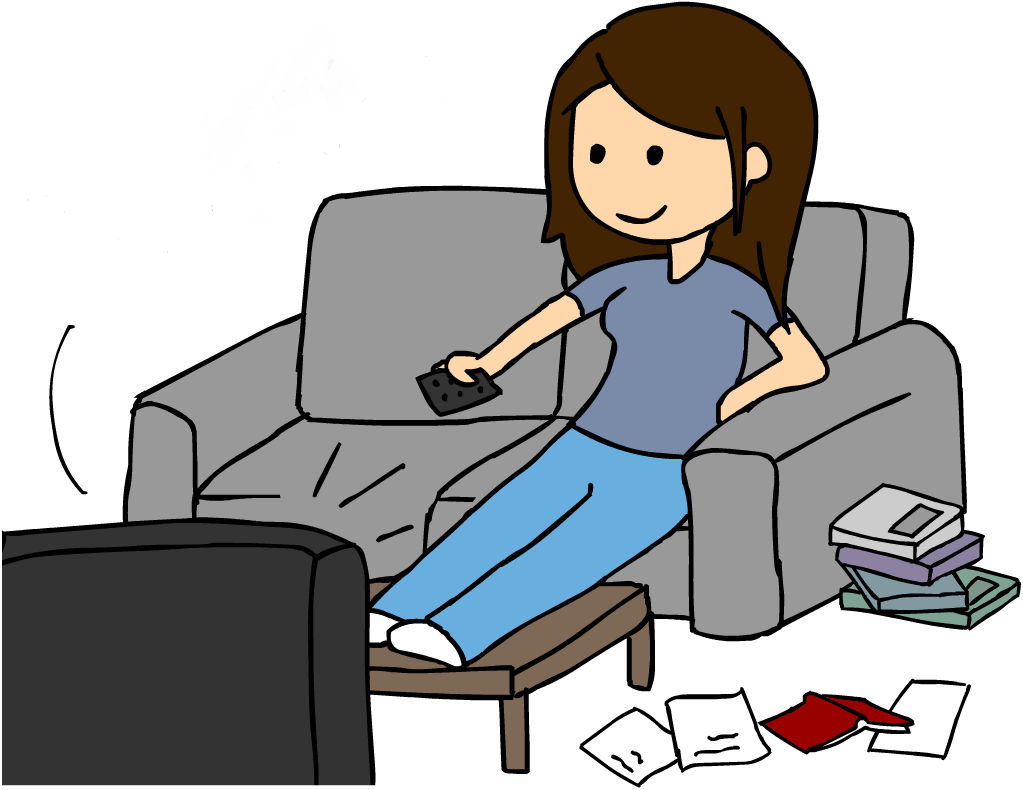 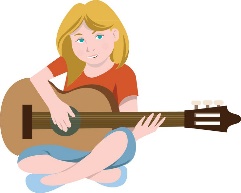 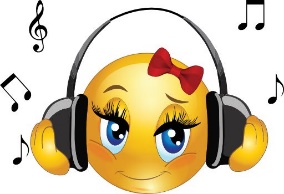 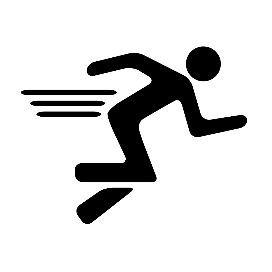 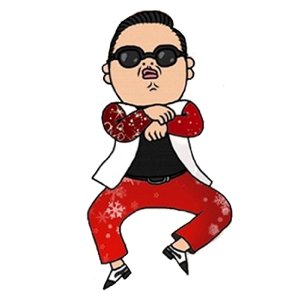 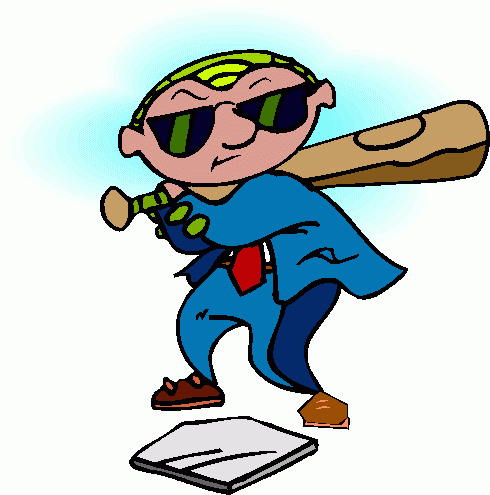 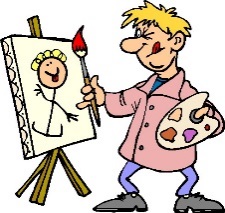 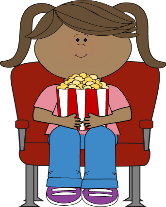 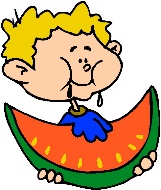 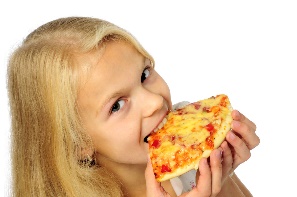 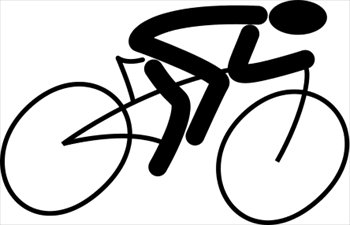 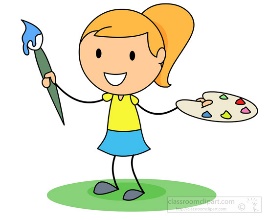 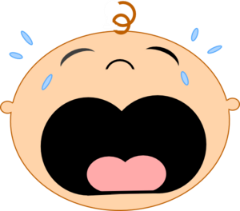 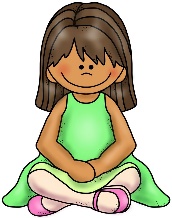 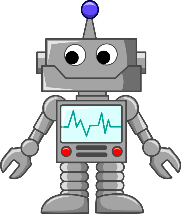 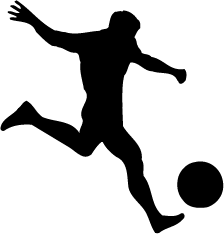 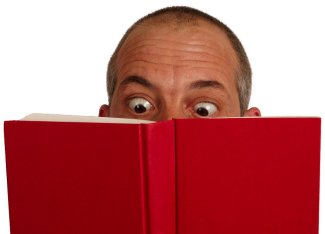 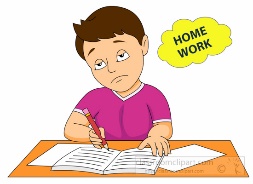 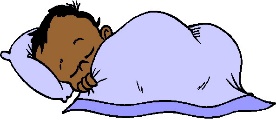 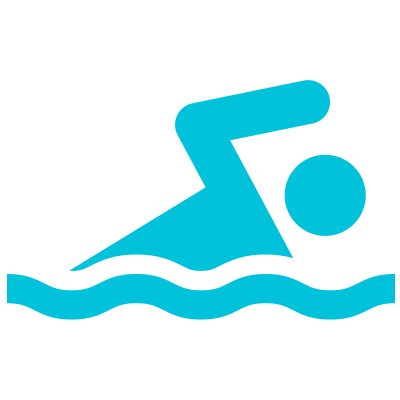 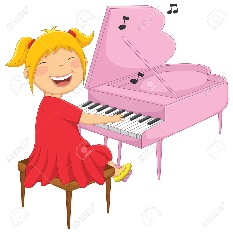 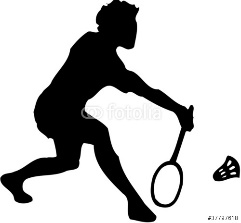 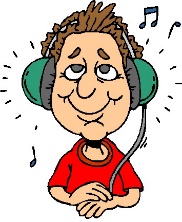 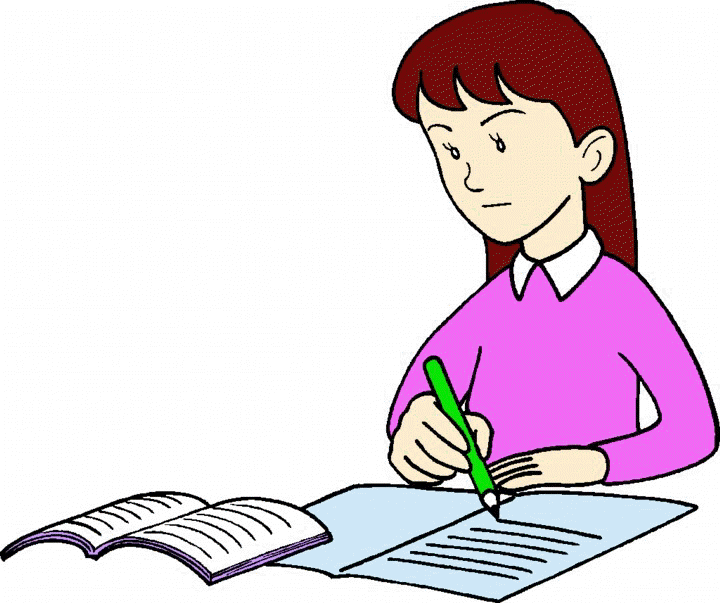 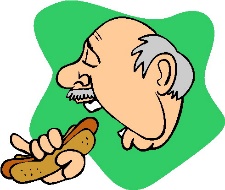 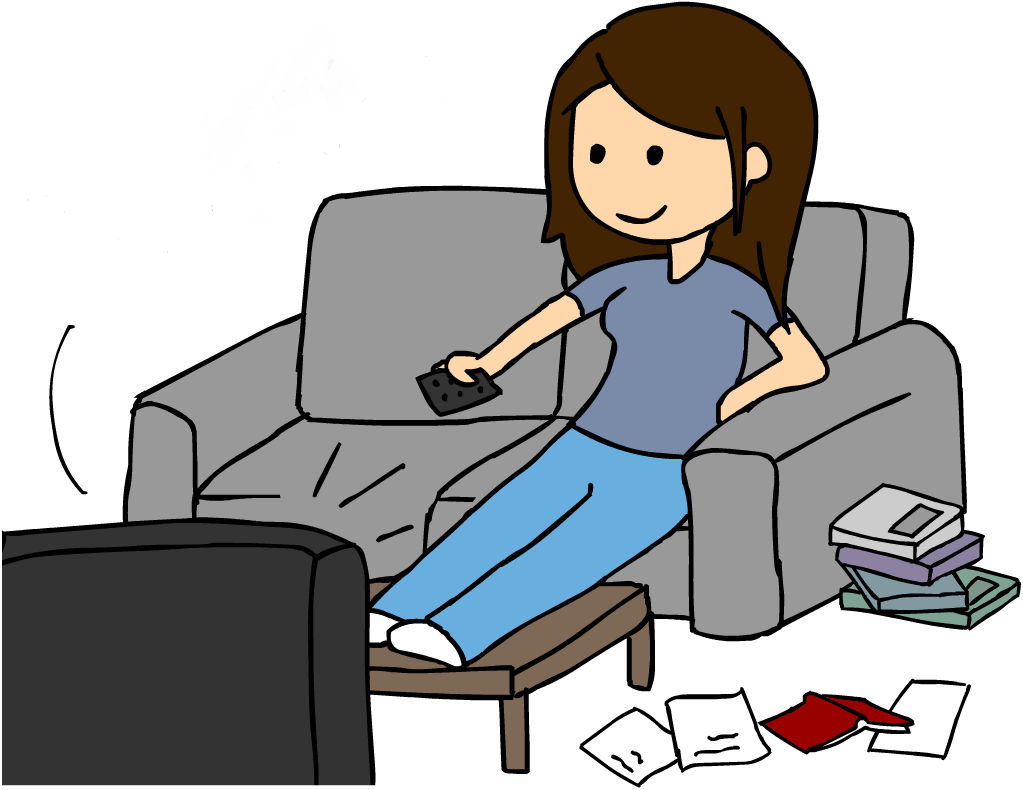 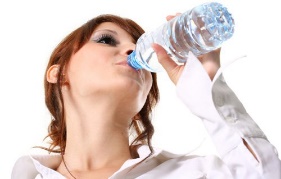 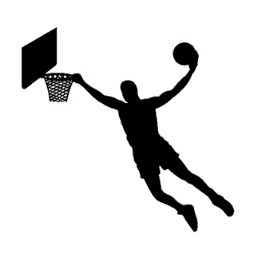 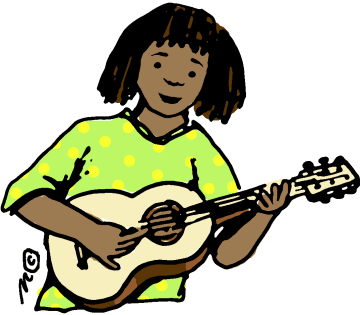 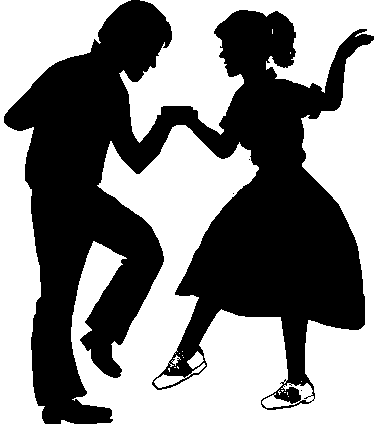 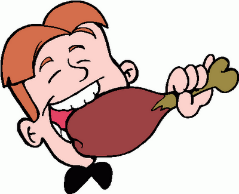 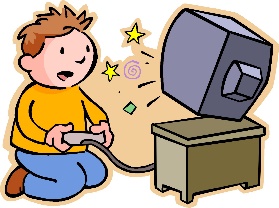 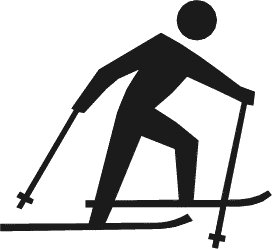 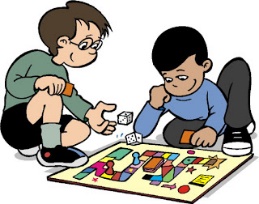 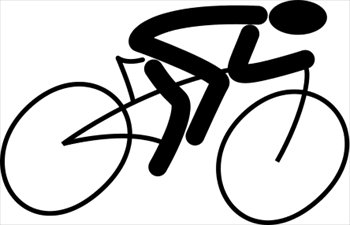 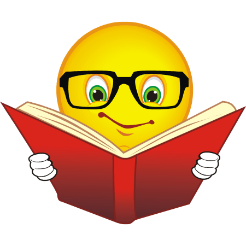 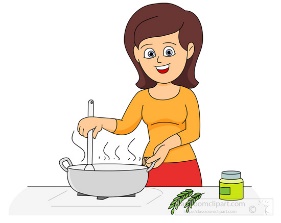 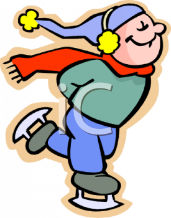 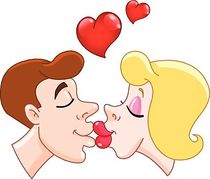 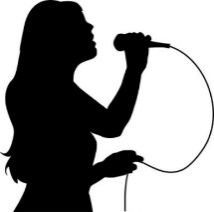 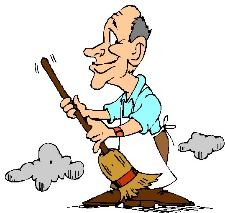 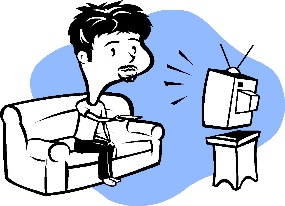 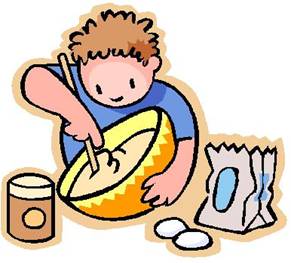 Instructions:
Laminate a copy of this page for every pair of students. 
Give each pair of students two different colors of white board marker. 
Also give each pair of students a dry erase eraser to clean the board for the next group. 

Alternatively, you may print out a copy for each pair that they can use their own pencil or pen.
Rules
Rock, Paper, Scissors for start.

Students take turns making sentences and marking them on the paper.  

Dialogue:
“What are you doing?”
“I’m __________________.”

The winner is the student to make the most lines (4 squares long).